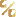 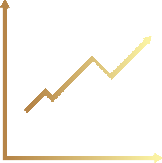 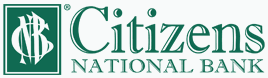 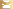 RECESSION?

Toledo, Ohio

Robert Morgan
November 16, 2023
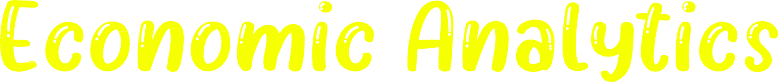 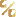 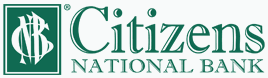 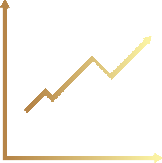 MONETARY Vs. FISCAL POLICY
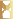 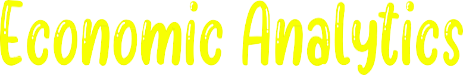 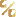 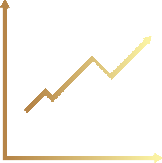 Monetary Policy
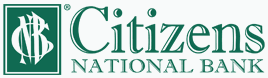 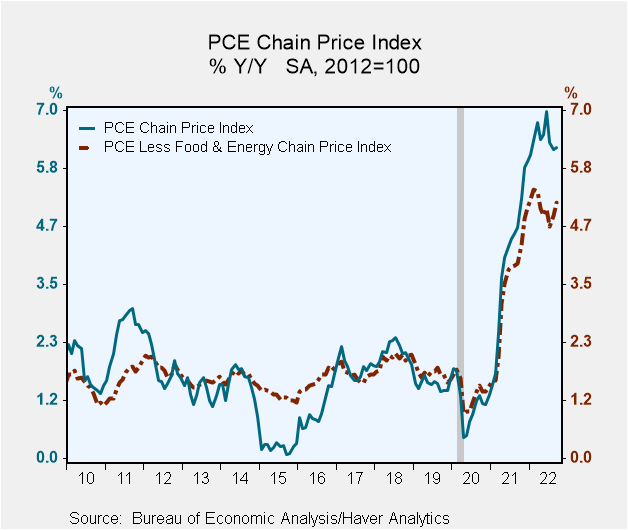 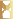 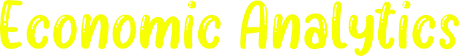 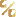 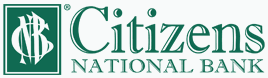 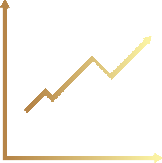 Monetary Policy
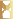 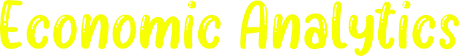 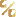 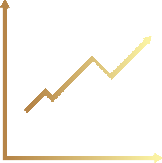 Monetary Policy
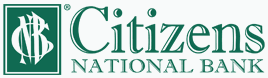 Real GDP
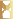 Actual
Consensus Forecast for 2023 As Of 12/31/2022
2022
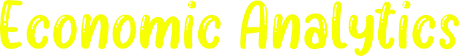 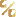 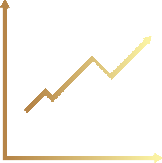 Monetary Policy
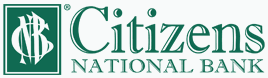 Real GDP - 2023                                                                Forecasts As of 12/31/2022
Reported Actual
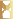 Current Forecast
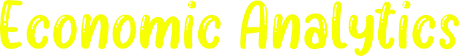 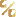 Monetary Policy
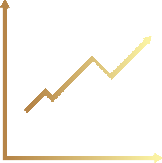 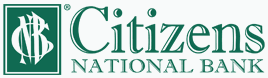 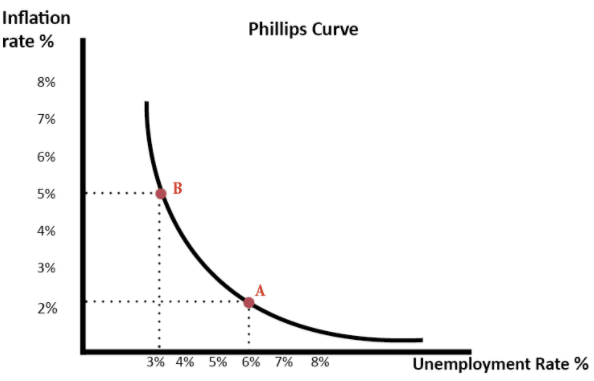 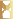 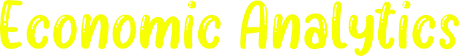 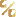 INFLATION
Monetary Policy
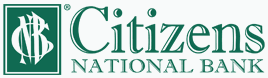 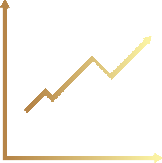 Core PCE Price Index Y/Y
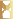 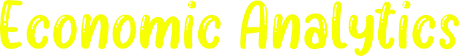 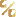 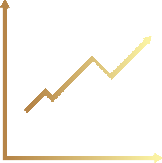 Monetary Policy
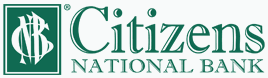 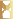 PCE Price Index Y/Y               Unemployment Rate
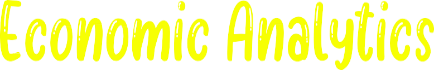 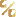 Monetary Policy
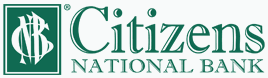 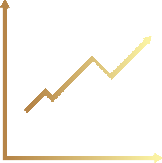 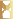 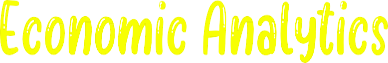 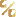 Monetary Policy
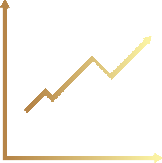 CONSUMER CONFIDENCE
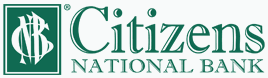 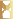 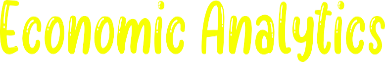 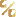 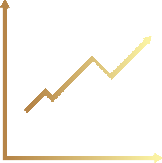 Monetary Policy
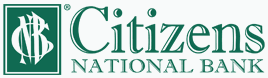 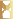 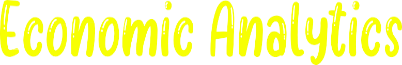 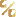 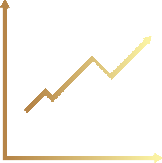 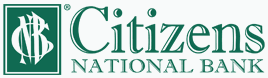 Monetary Policy
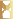 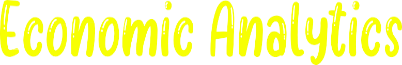 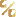 Monetary Policy
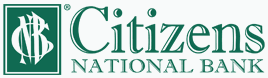 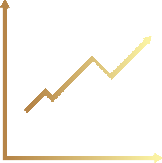 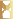 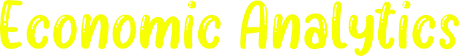 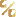 Monetary Policy
TREASURY CURVE
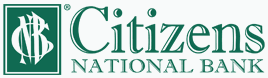 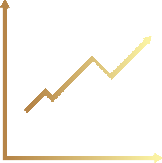 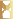 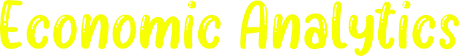 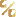 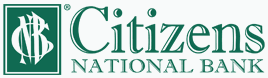 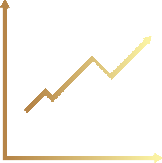 Fiscal Policy
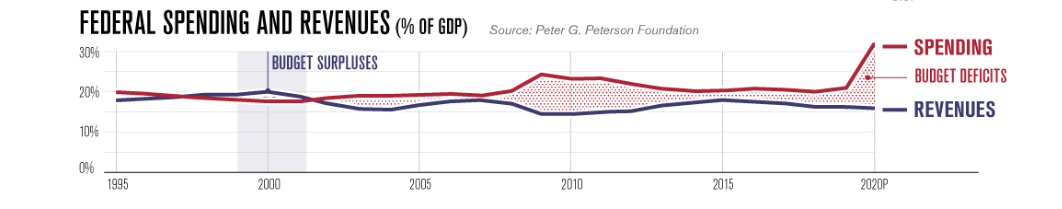 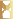 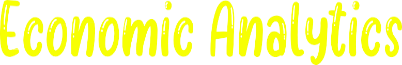 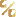 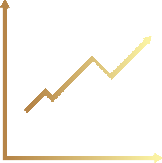 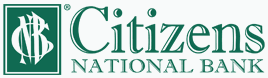 Fiscal Policy
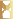 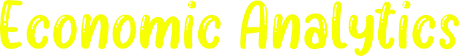 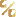 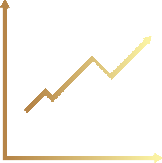 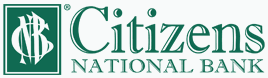 Fiscal Policy
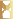 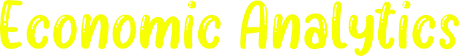 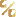 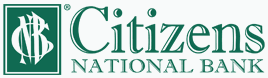 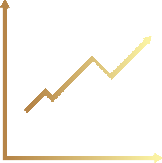 MONETARY Vs. FISCAL POLICY
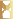 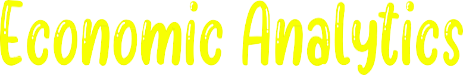 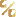 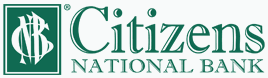 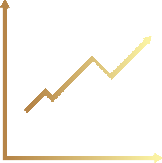 Monetary Policy Expectations

Policy Will Remain Restrictive

Managed Rates Are At The Terminal Level

The Yield Curve Will Turn Positive

The Fed Will Reduce Managed Rates Slowly Beginning In Late 2024
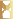 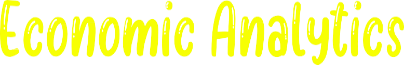 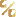 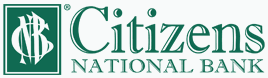 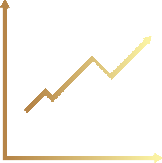 Fiscal Policy Expectations

Political Instability
2. Strikes and Labor Unrest
3. Student Loan Payments
4. Wars
5. Consumer/Business Confidence
6. Environment Investment
7. The Election Cycle
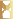 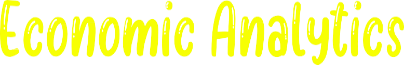 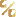 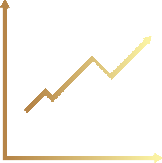 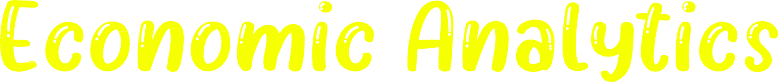 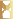 Conclusion
Our Forecast
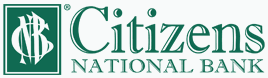 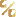 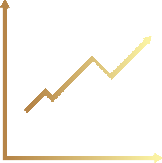 REAL GDP
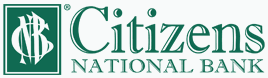 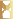 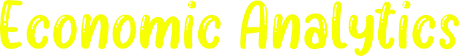